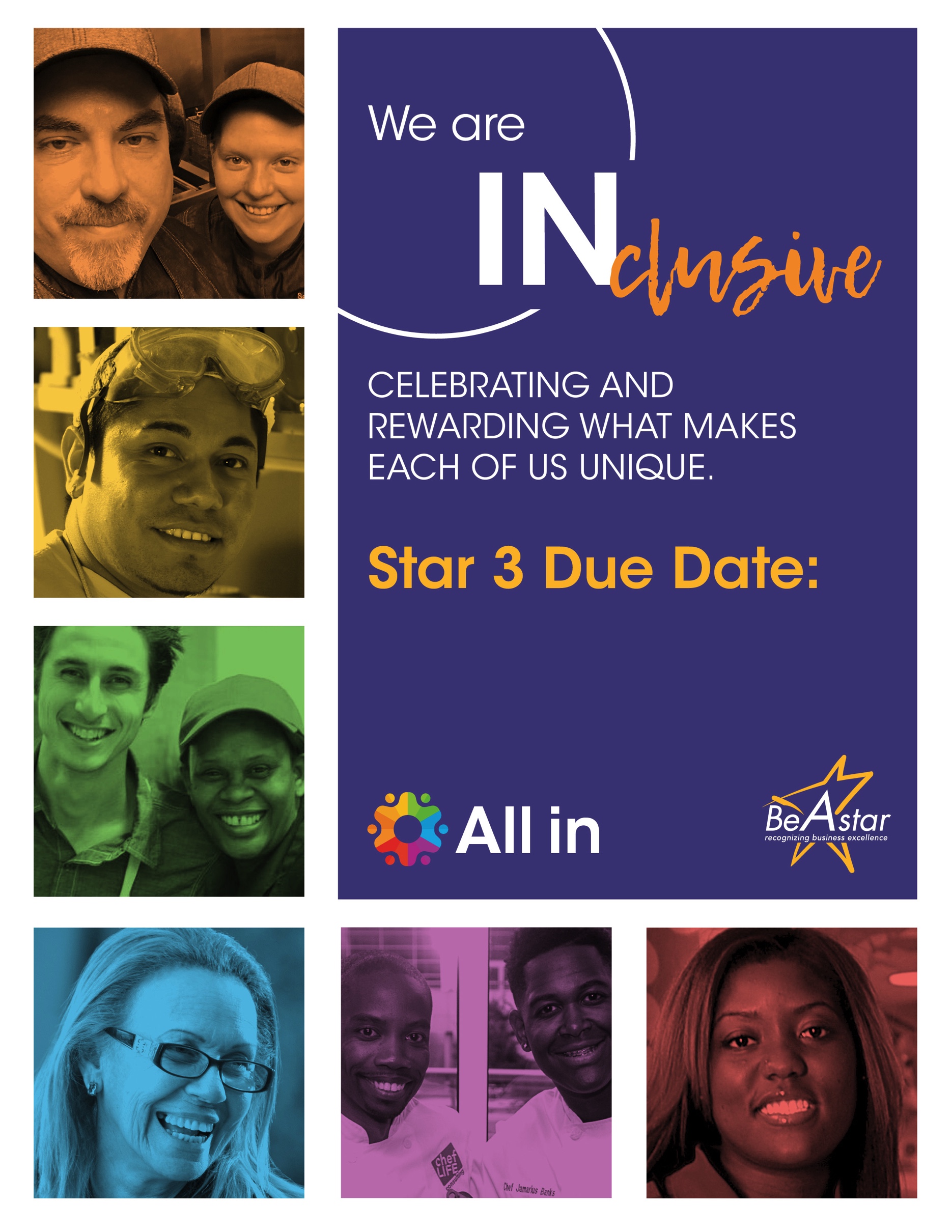 June 12, 2020